July 2023
802.18 Liaison Report – July 2023
Date: 10 July 2023
Author:
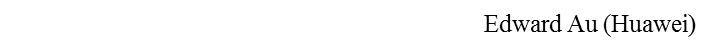 Slide 1
July 2023
RR-TAG at a glance
Membership as of 16 June 2023
50 voters (including 8 on LMSC)
6 nearly voters
9 aspirants 
Officers
Chair:  Edward Au (Huawei Technologies)
Co-Vice Chair:  Stuart Kerry (OK-Brit; Self)
Co-Vice Chair:  Al Petrick (Skyworks Solutions)
Secretary:  Amelia Andersdotter (Self)
Ad-hoc chair
IEEE Statement Update on Spectrum (ISUS):  Amelia Andersdotter (Self)
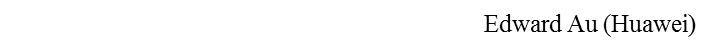 Slide 2
July 2023
Progress since the 2023 May interim (1)
Reviewed the latest ongoing consultations.
Approved the following IEEE 802 LMSC submissions:
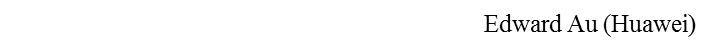 Slide 3
July 2023
Progress since the 2023 May interim (2)
Discussed the latest topics related to spectrum and regulation in Europe, North America, and Asia Pacific.
Update from ETSI BRAN on 15 June 2023 (18-23/0068r0) and 22 June 2023.
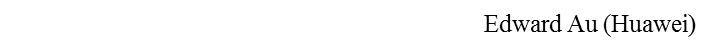 Slide 4
July 2023
Objectives this week (1)
Review and discuss the possibility of preparing response to selected ongoing consultations and liaison statements
Japan MIC:  Call for comments on the draft ministerial ordinance for partial revision of the Ordinance for Radio Equipment
EC RSPG:  Public Consultation on the Draft RSPG Opinion “The development of 6G and possible implications for spectrum needs and guidance on the rollout of future wireless broadband networks”
UK Ofcom:  Consultation:  Hybrid sharing: enabling both licensed mobile and Wi-Fi users to access the upper 6 GHz band
APG23-6 meeting
ETSI ISG THZ
Discussed the latest topics related to spectrum and regulation in Europe, North America, and Asia Pacific.
Update on UWB regulation in Europe (18-23/0071)
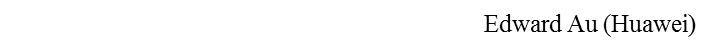 Slide 5
July 2023
Objectives this week (2)
Member enrichment activities
Title:  Spectrum Sensibilities: 2030 and Beyond
Author:  Rich Kennedy (Bluetooth SIG)
Abstract:  The global RF spectrum maps represent decades of adding licensees and unlicensed/license-exempt spectrum based on available spaces, not optimization of the applications being supported. This had led to a very complicated, and in some cases unworkable situations for new technologies.  The only real solution for the next 100 years is a full study of how best to remap spectrum based on today's understanding of spectrum needs, application optimization, and continued technology advances.
Document:  18-23/0070
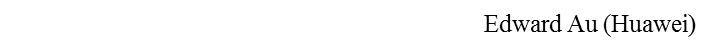 Slide 6
July 2023
Future meeting schedule 
(scheduled till the September 2023 interim)
*Call in info is also available at 18-16/0038 and the 802.18 Google Calendar
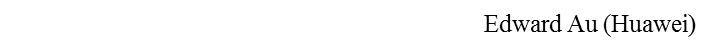 Slide 7